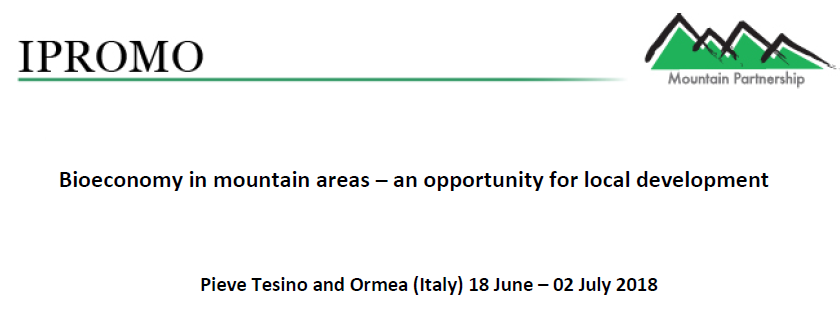 SYNOPSISLandscape approach for enhancing mountain resilience
Danilo Godone, PhD
CNR-IRPI
Landscape…what other people see
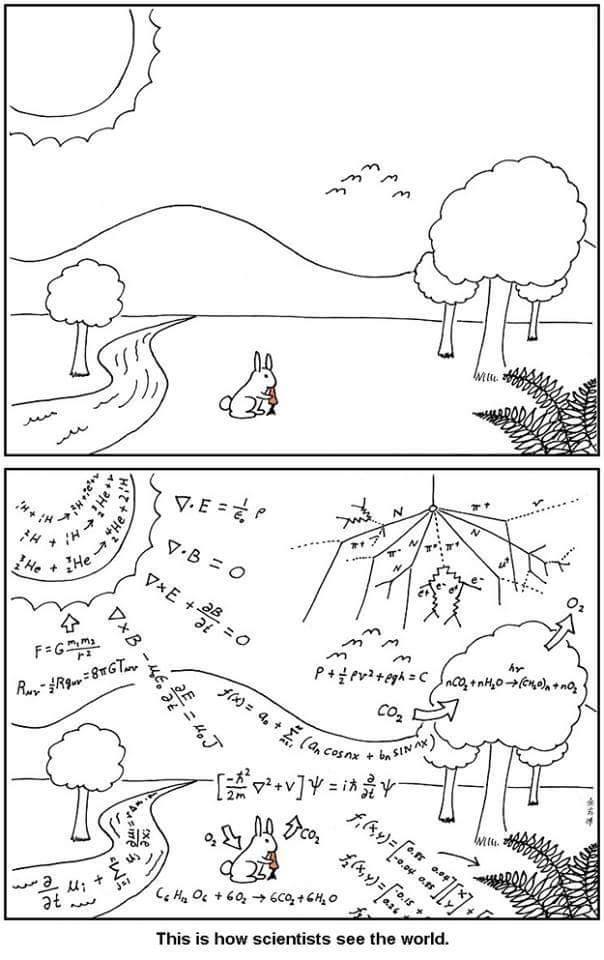 https://www.facebook.com/trust.biologist/?tn-str=k%2AF
Landscape…what we’ve discovered!!!
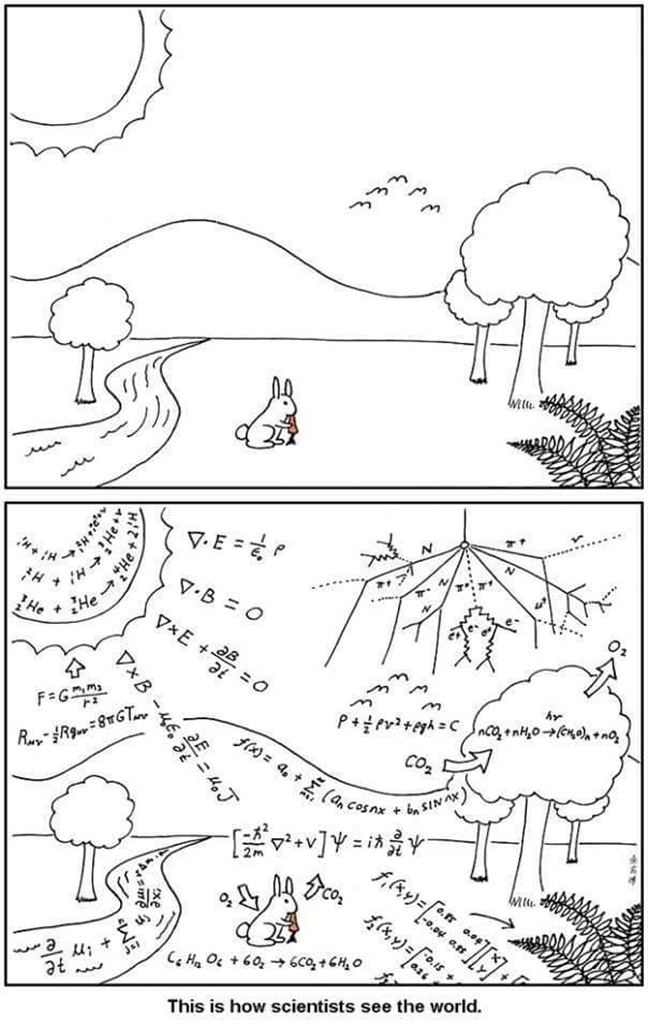 https://www.facebook.com/trust.biologist/?tn-str=k%2AF
Landscape…what we’ve discovered!!!
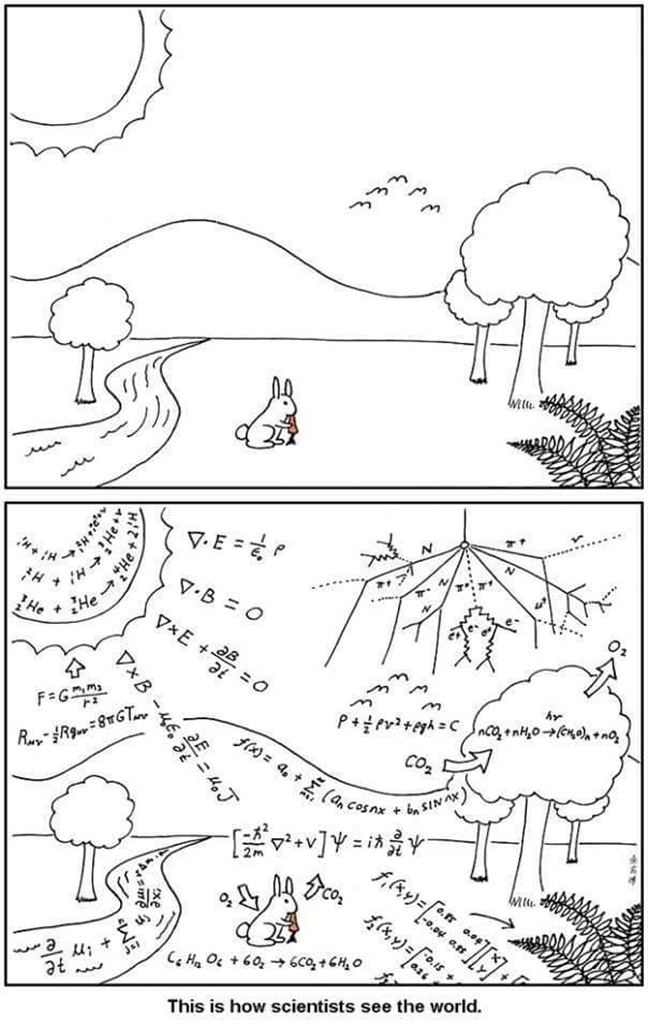 Maybe with fewer details!!!
https://www.facebook.com/trust.biologist/?tn-str=k%2AF
Landscape can be impacted by…
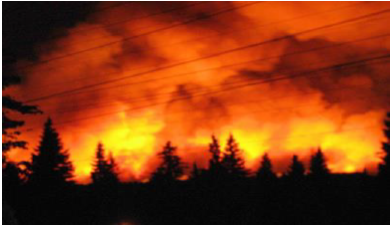 Forest fires
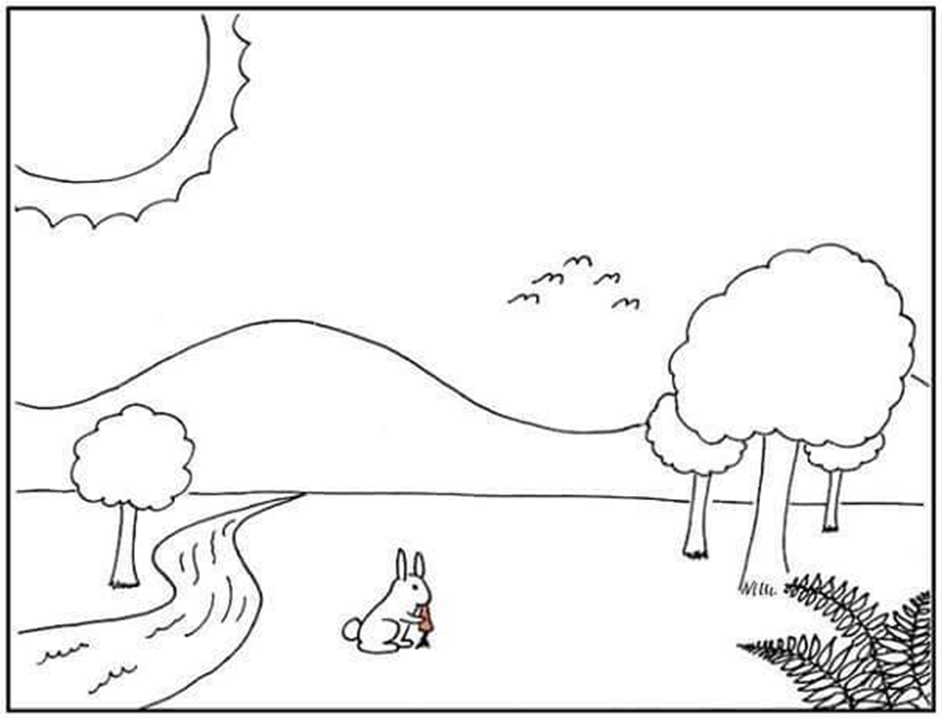 Global warming
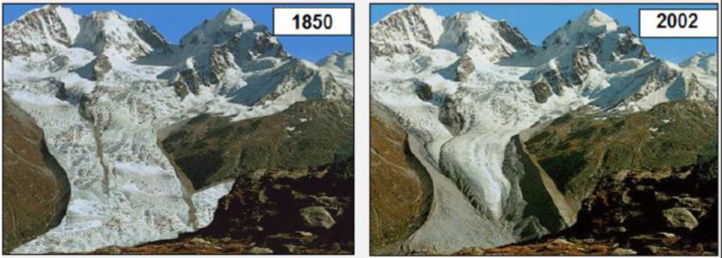 Water pollution
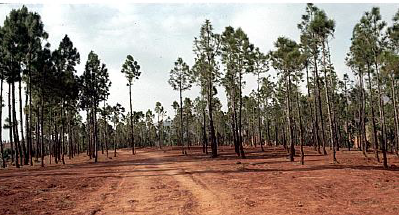 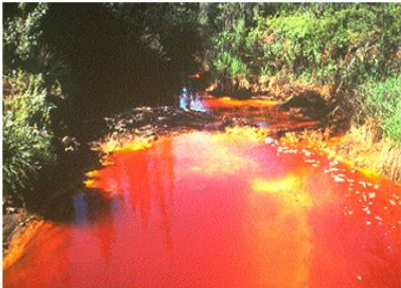 Biodiversity loss
…but with appropriate tools…
Hazards assessment
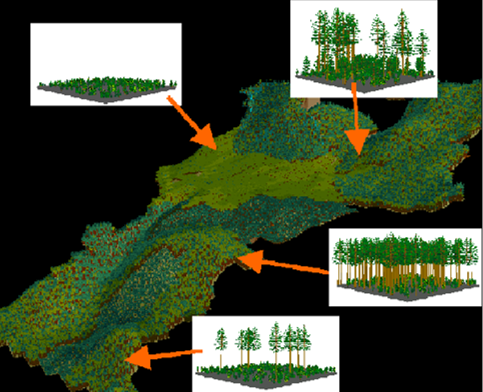 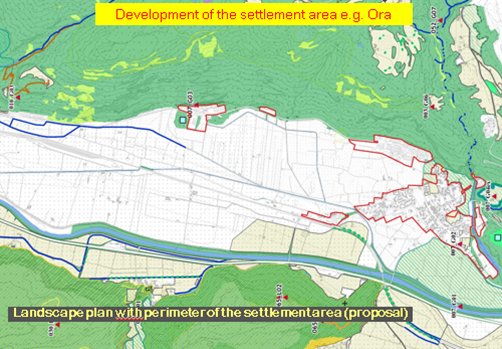 Land planning
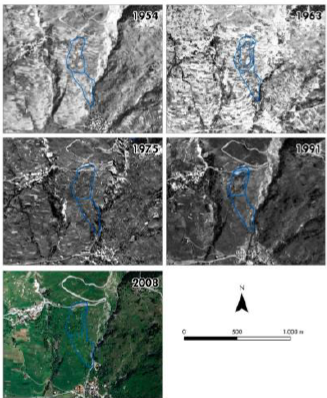 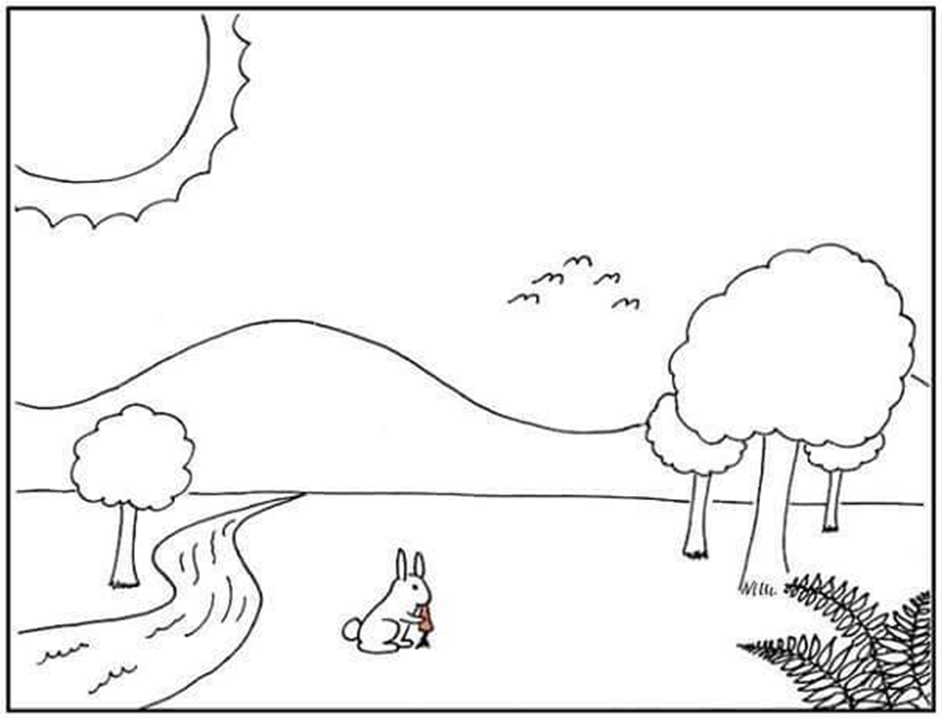 Landscape ecology
Water technology
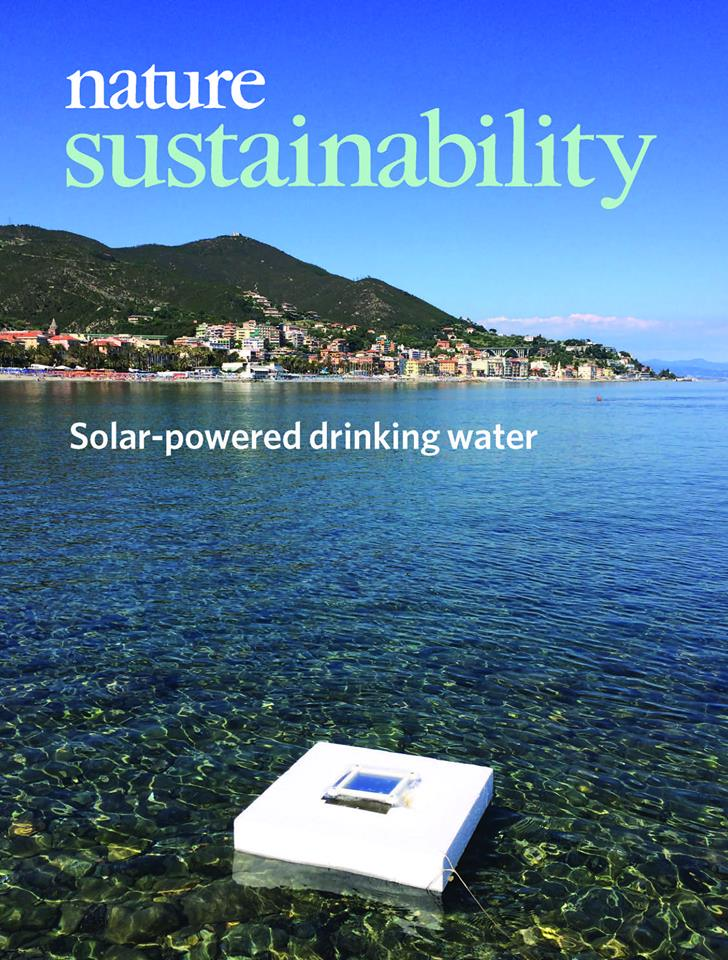 …and resources…
Forests
Biodiversity
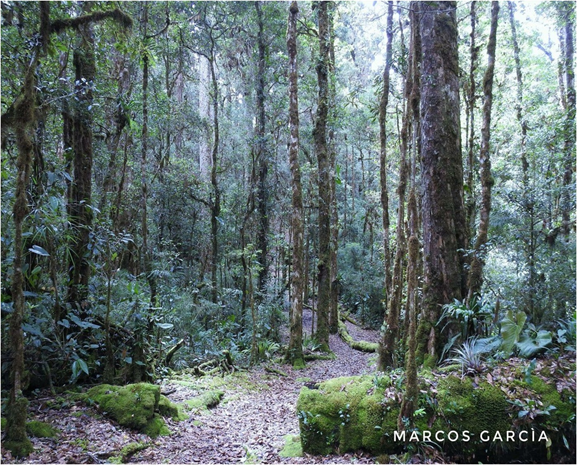 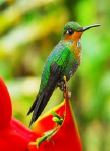 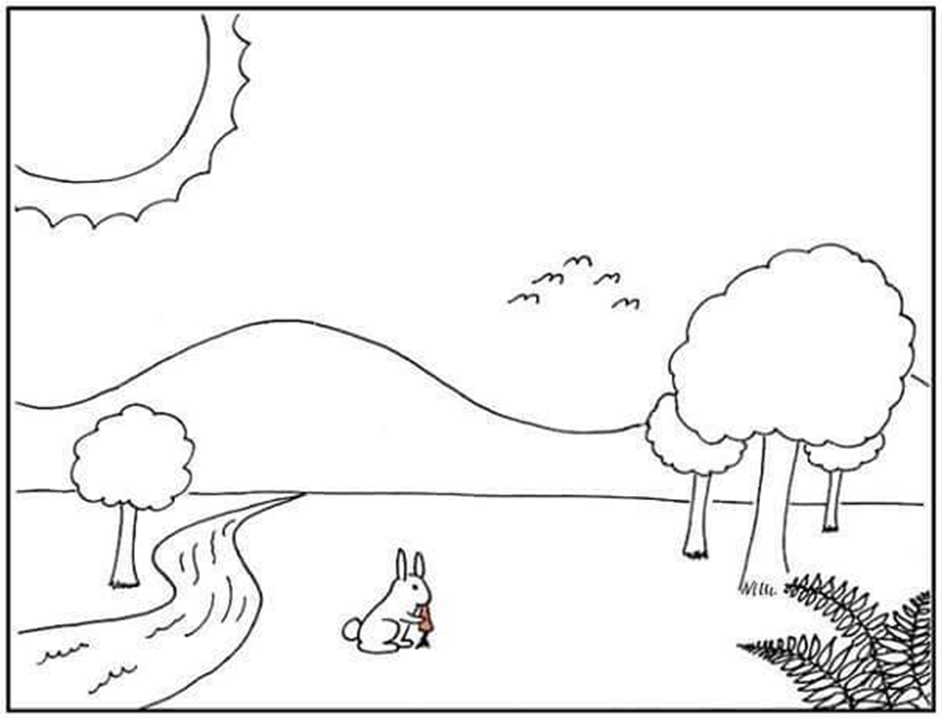 CO2 storage
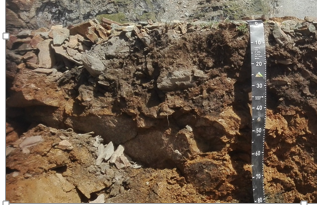 Soil
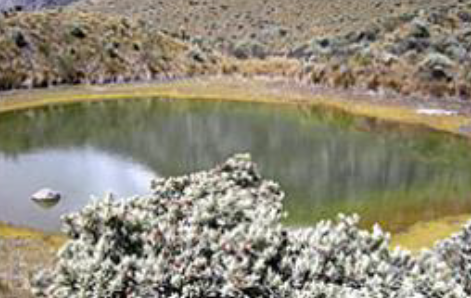 …can provide:
Ecosystem services
Clothes
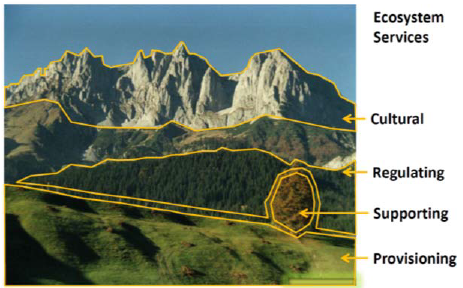 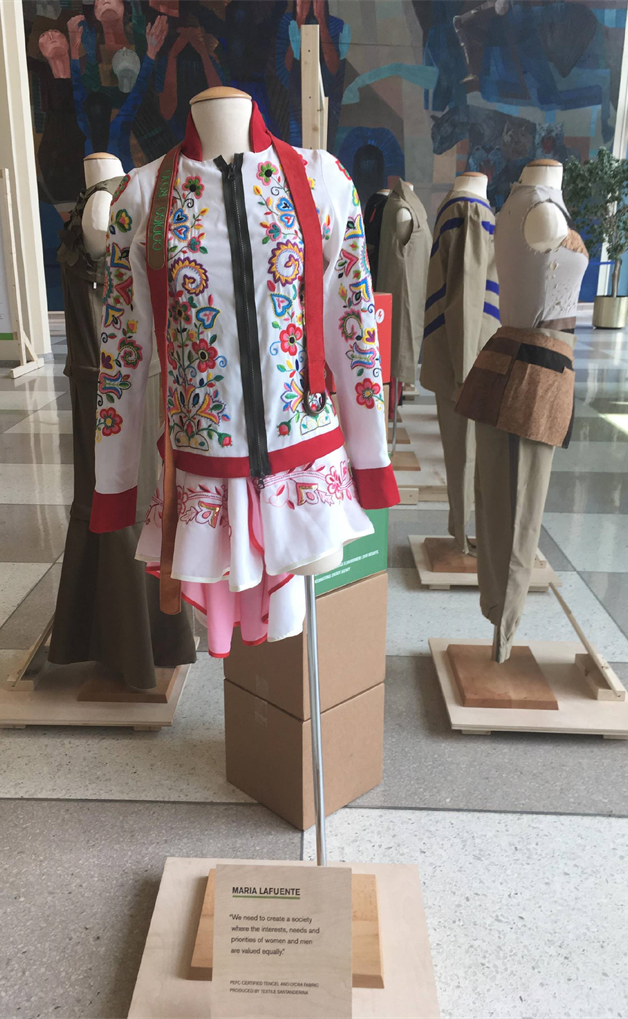 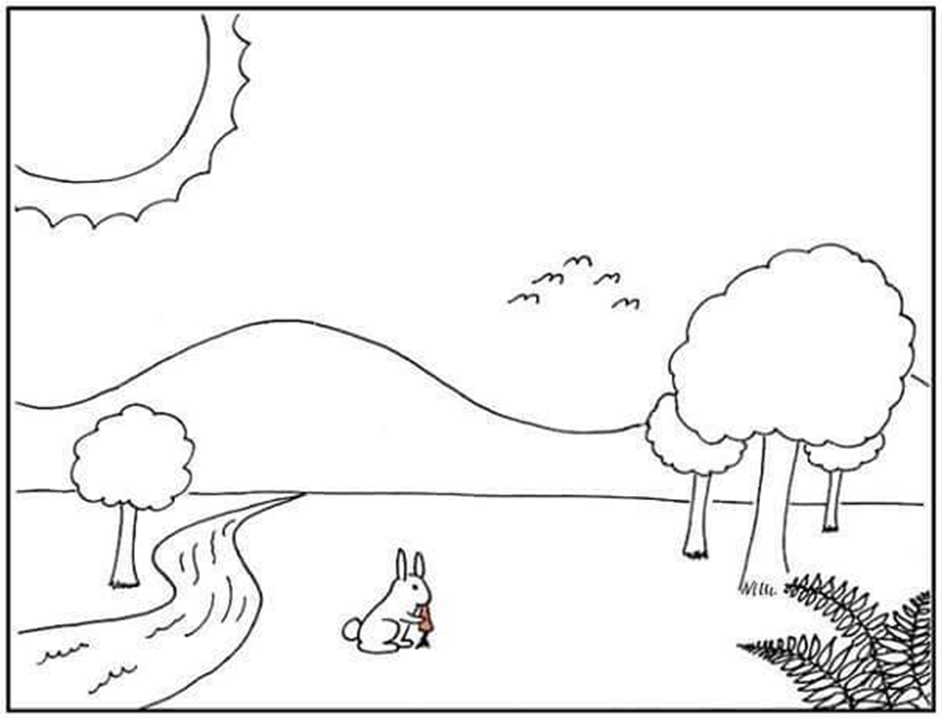 Bio products
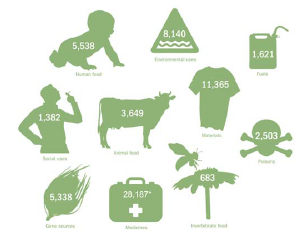 ???
Working groups
Prepare a presentation showing how the landscape approach could be used to improve the local development.
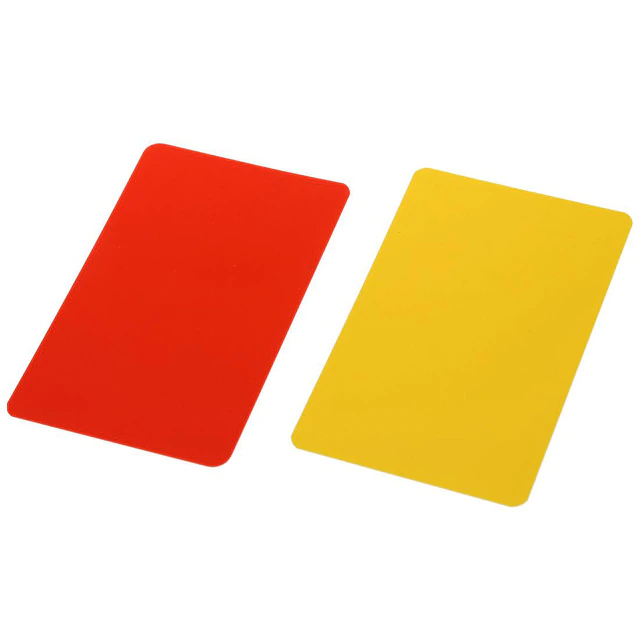 0 minutes left
5 minutes left
Thank for your attention!
Adriano Oggiano
Hans Schreier
Mauricio Diazgranados
Giuseppe Scarascia Mugnozza
Sarah Cordero
René Castro 
Hugh Pritchard
Maria de Cristofaro 
Florian Zikeli,
Kai Lintunen
Mauro Bassignana
Enrico Pomatto
Alberto Cugnetto
Yuka Makino
Zenaida Willison
Ruijun Long
Matteo Garbarino
Donato Morresi
Michele Freppaz
Silvia Stanchi
Matteo Fasano
Matteo Morciano
Daniele Ganora
Daniele Giordan
Manuel Peralvo
Tommaso Chiti

Alberto Del Lungo
Danilo Godone, PhD – danilo.godone@irpi.cnr.it – d.godone@gmail.com
Disclaimer: images are extracted from lecturers’ presentations